Отчёт о реализации проекта инициативного бюджетирования от инициативной группы родителей
«Совершенствование материально – технической базы как средство развития и продвижения творческих объединений»
Перечень приобретений для реализации проекта. Робототехника
Поле для соревнований роботов «Линия hello. Robot»
Комплект полей «Первый шаг в робототехнику»
Робототехника
Ресурсный набор LEGOWeDO 9585
Тематический конструктор «Аэропорт и космос»
Робототехника
Набор «Кирпичики для творческих занятий»
Ресурсный набор EV3 LEGO 45560
Проектор (крепление для проектора)
Ноутбуки (3 шт.)
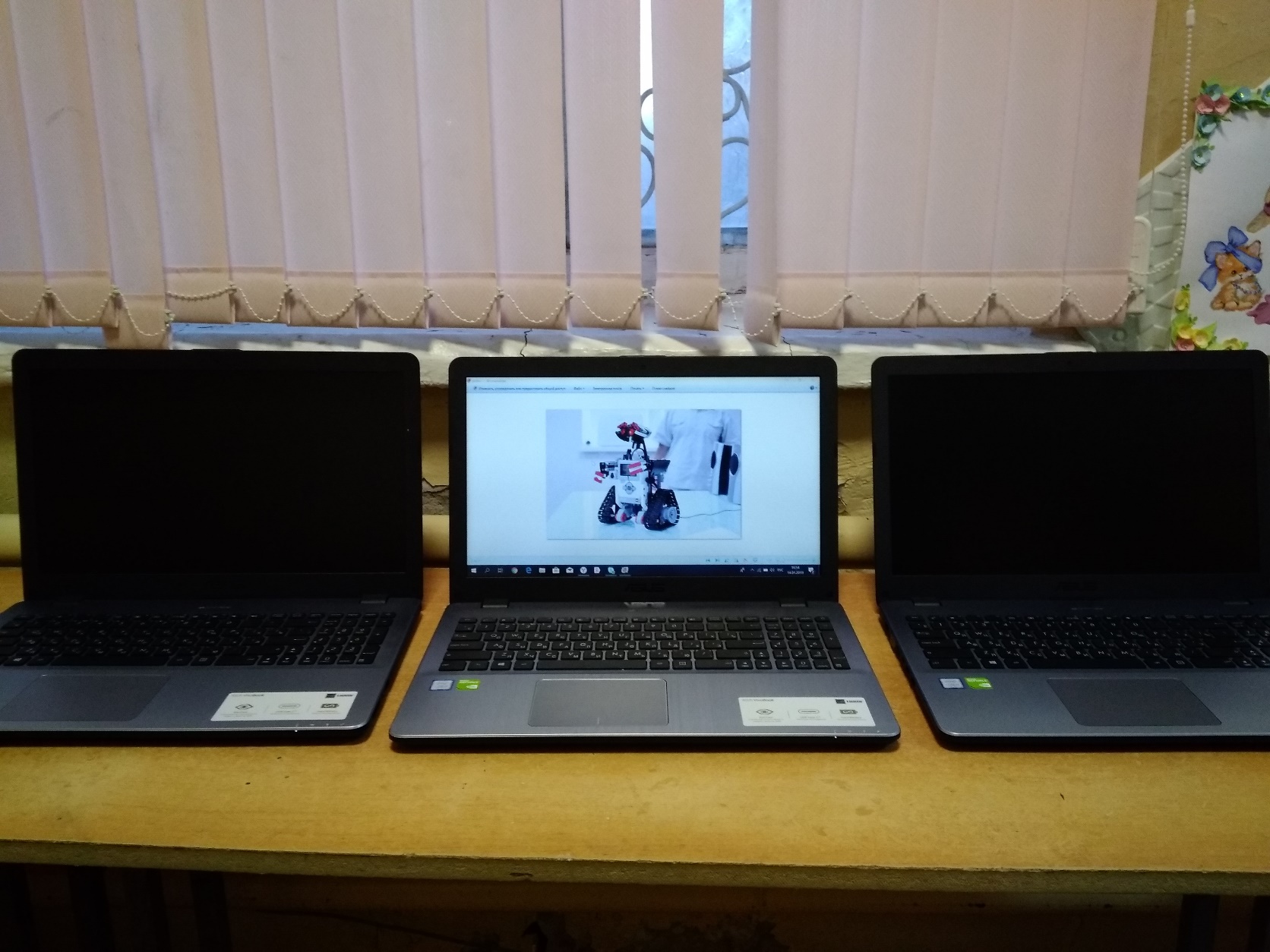 Фотоаппараты (3 шт.), штатив, карты памяти
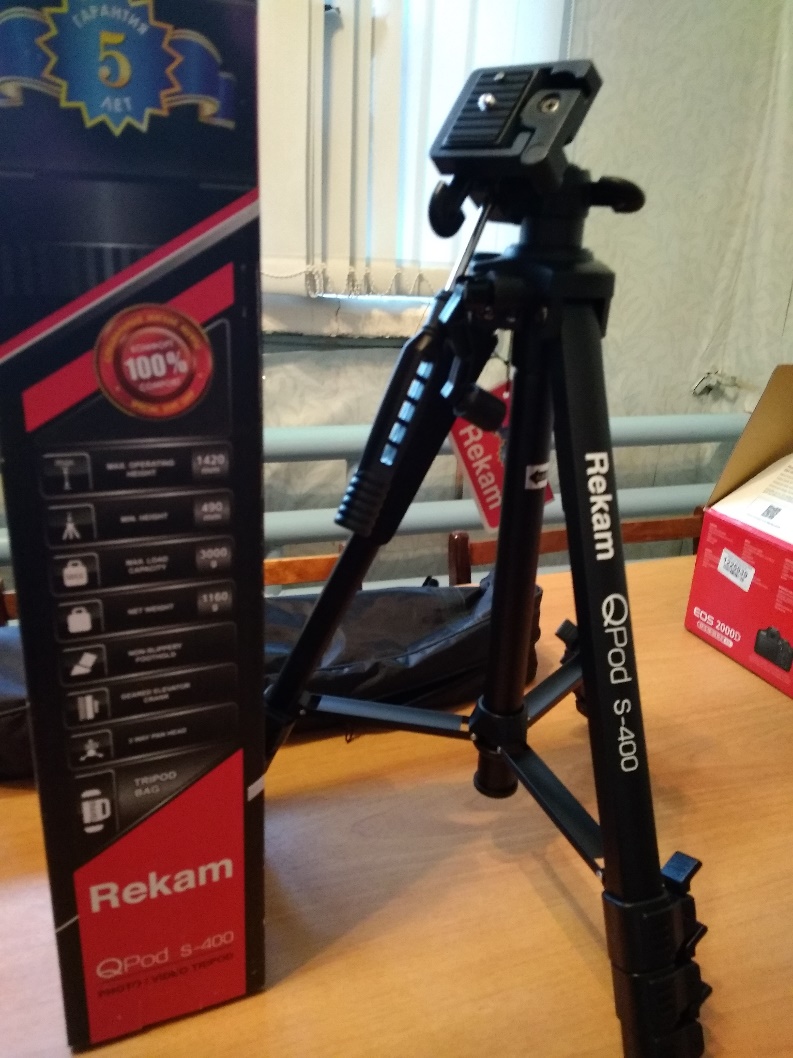 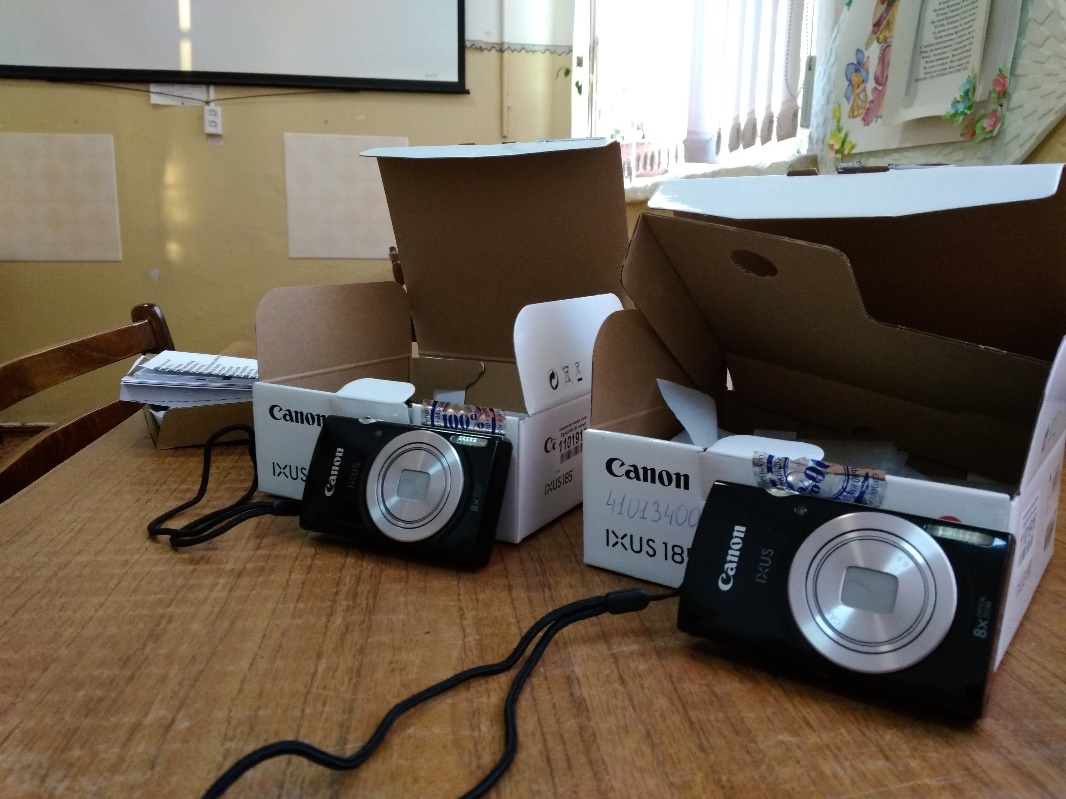 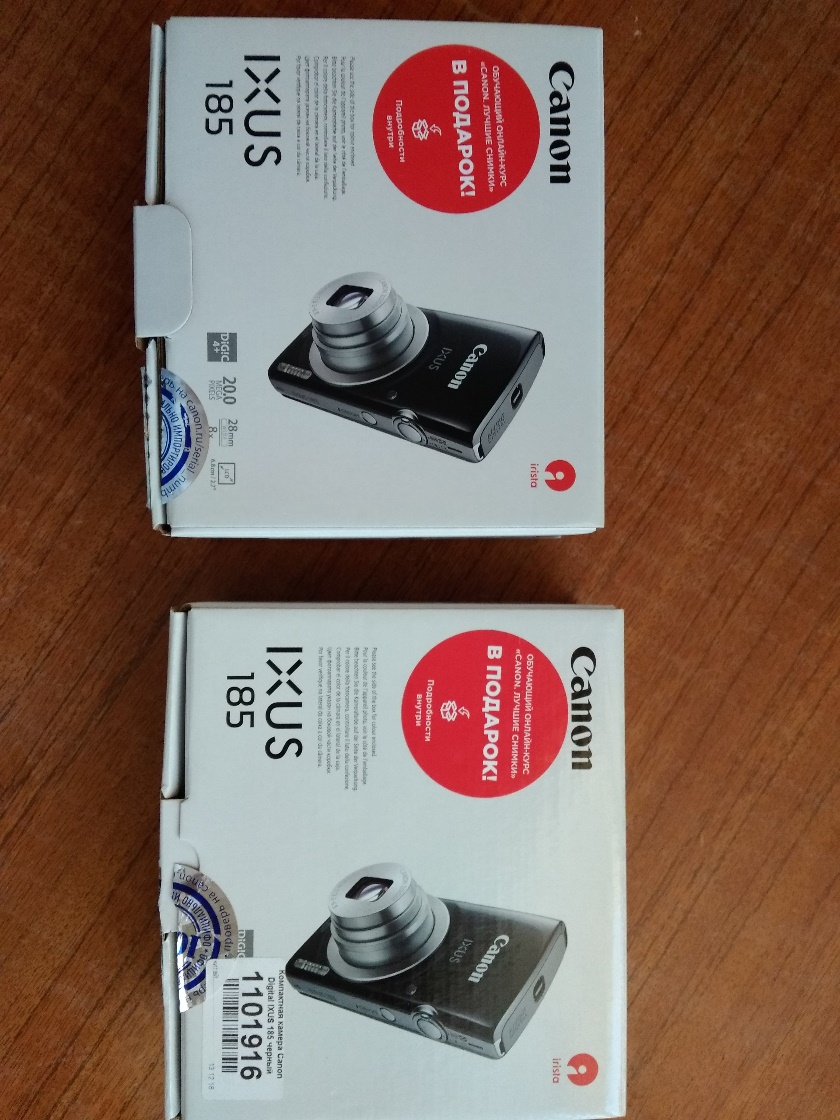 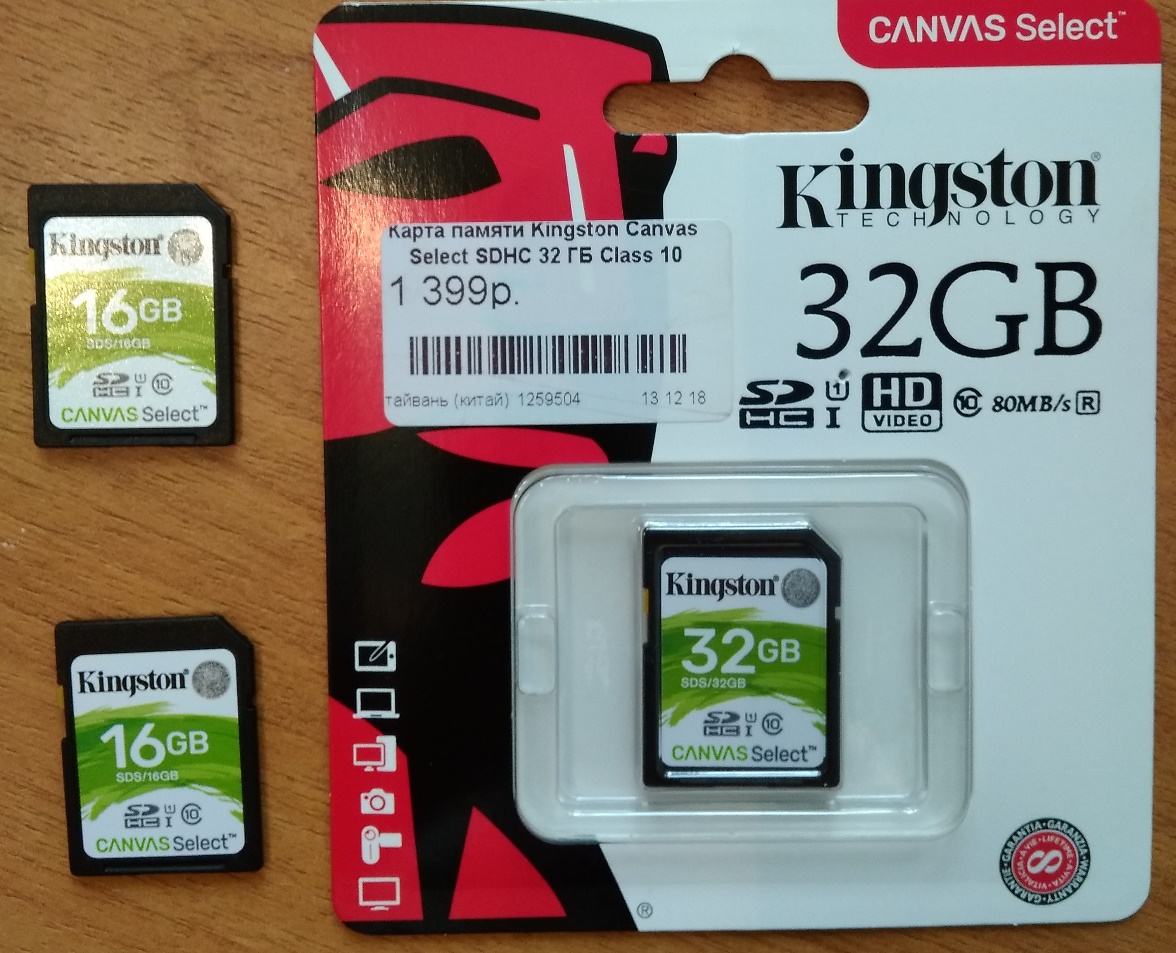 Цветное МФУ, картриджи (8 шт.)
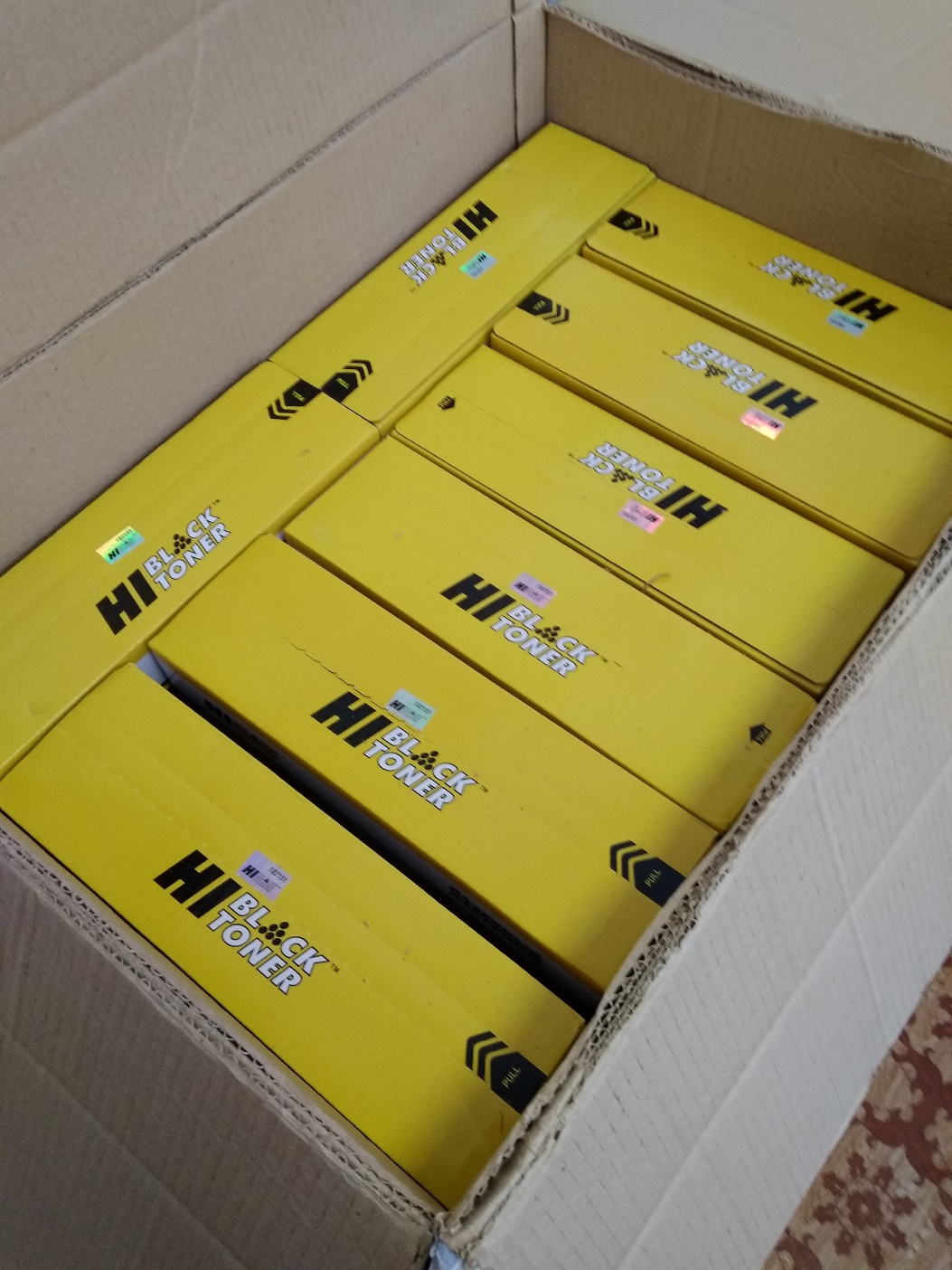 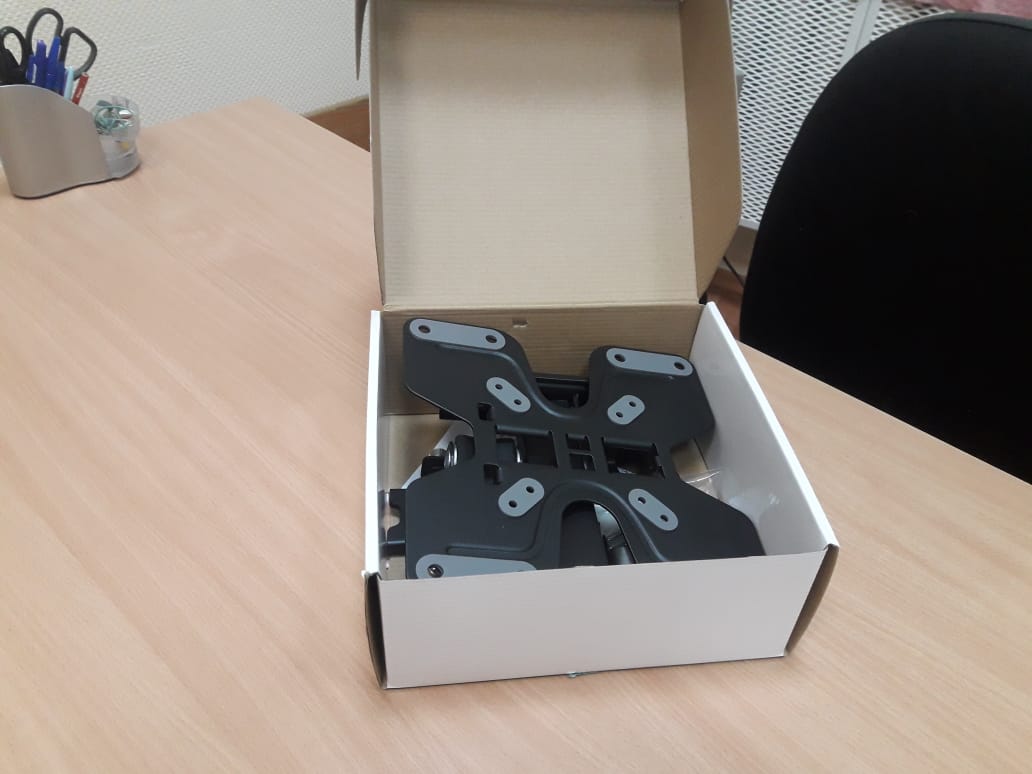 Телевизор (кронштейн для телевизора)
Звуковая аппаратура – акустический комплект YAMAHA
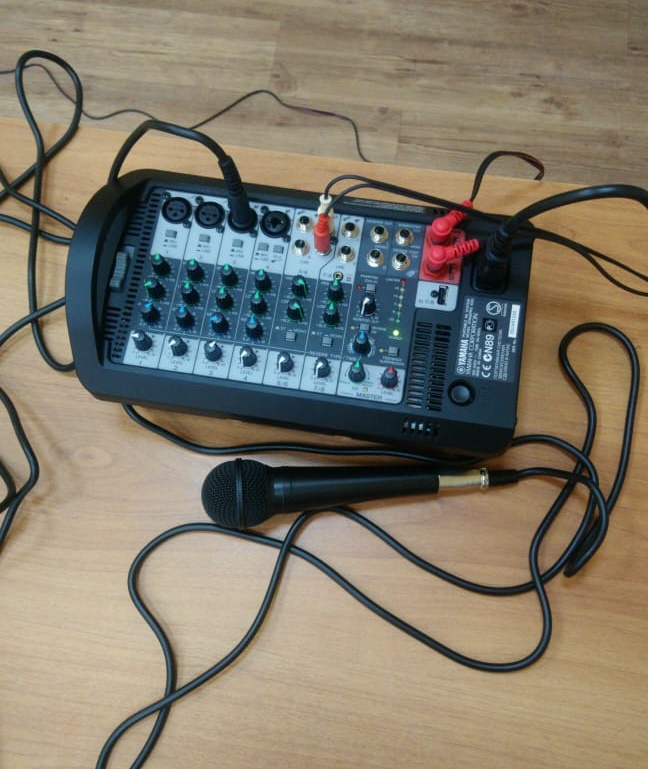 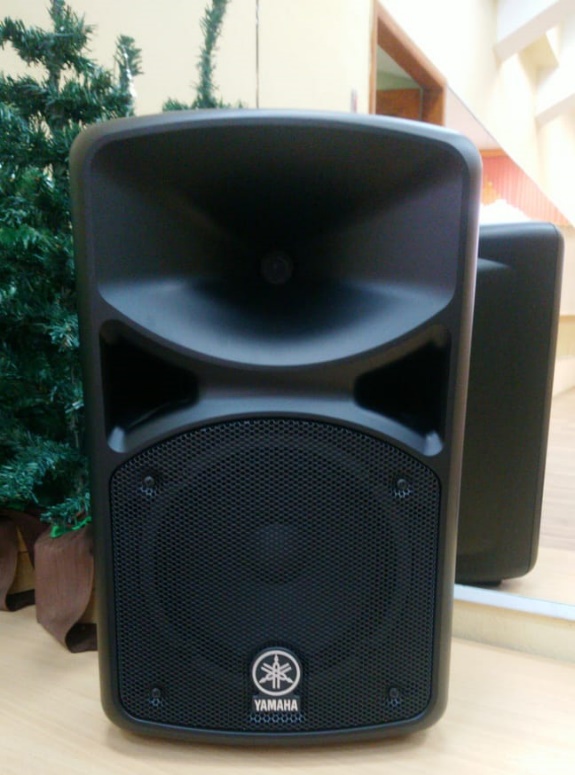 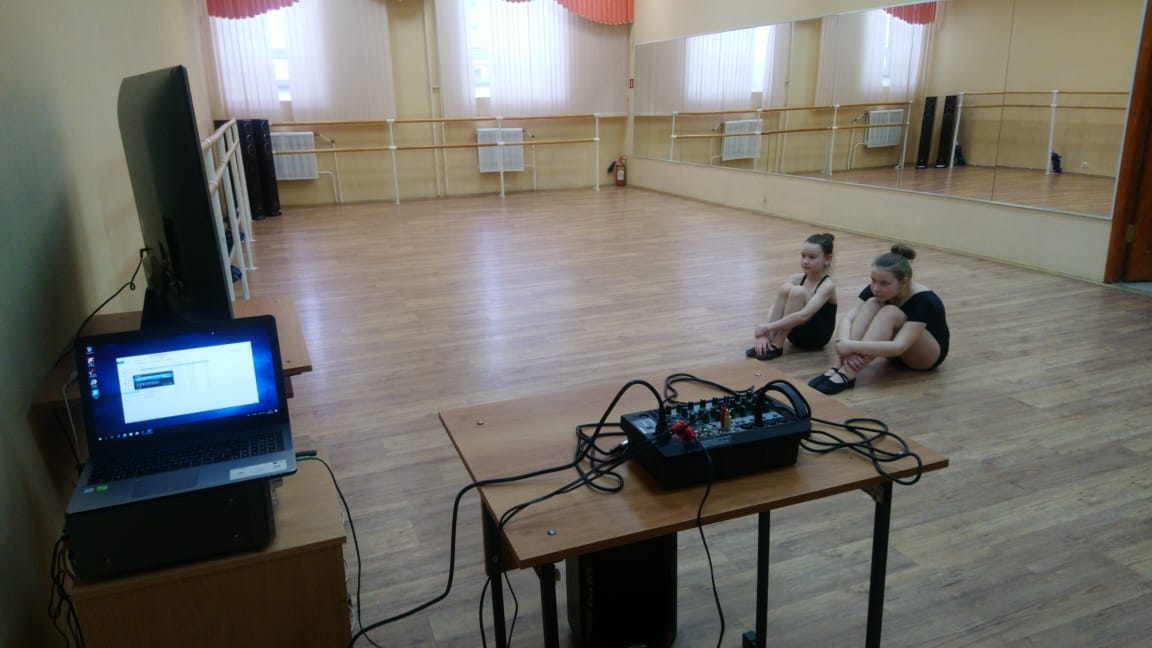 Обувь для танцев
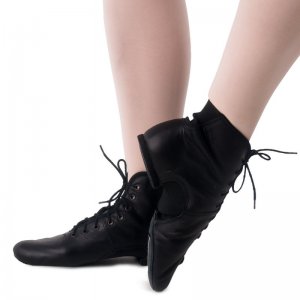 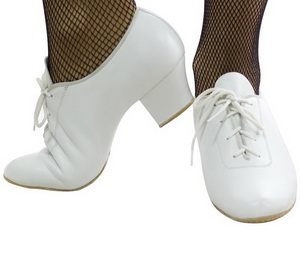 Обувь для танцев
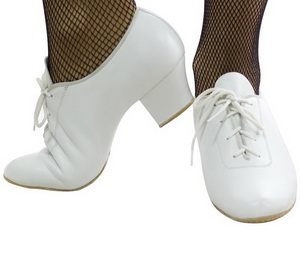